Data Visualization Dashboard (with D3)
Ty, Chape, Franklin
Introduction
We designed and developed a web-based dashboard application for visualizing data
This app is designed for the average person
quick overview of data
no interest in deep data analysis
Home Page
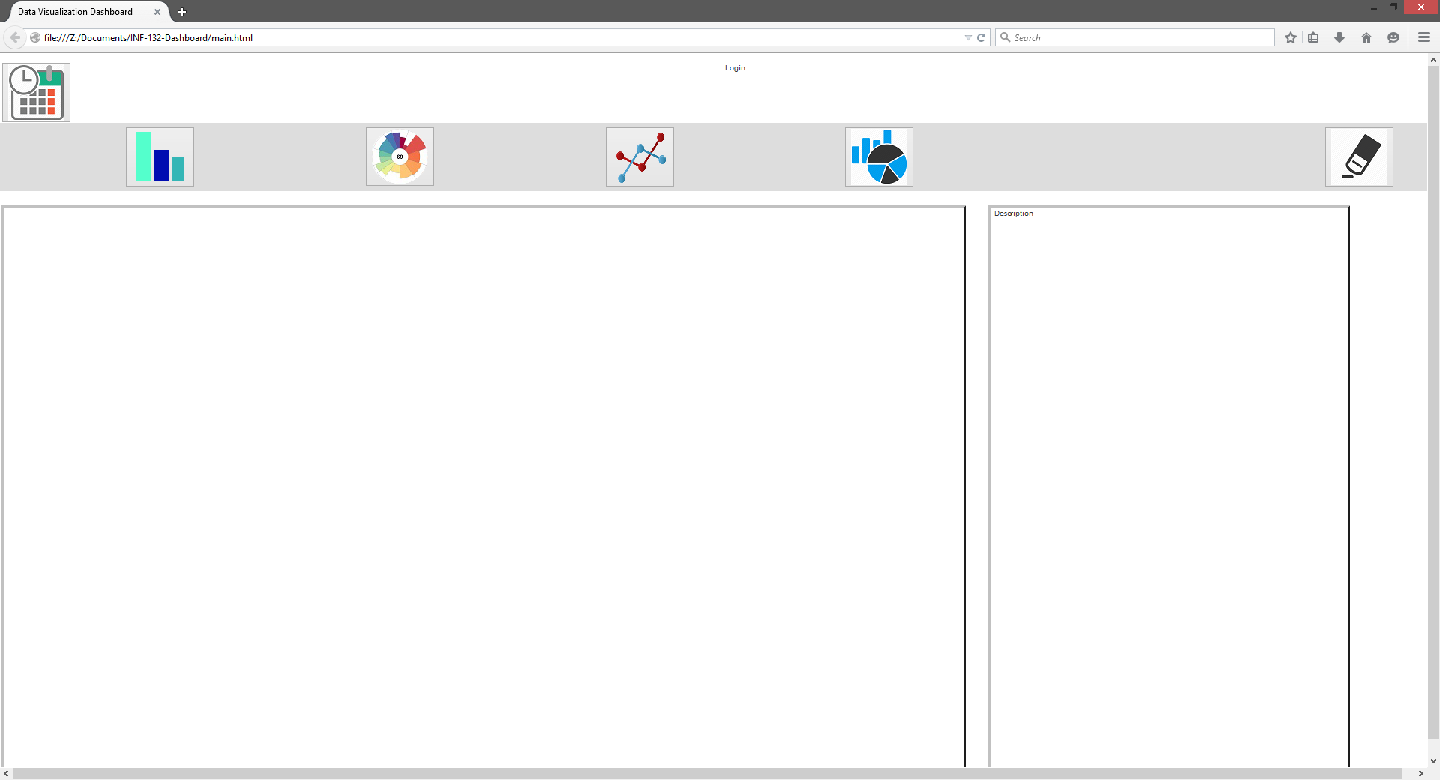 Usability Goals / problems
Allow users to easily visualize and understand data
no processing required
Data is diverse
Collected from variety of devices/sensors
Different types of data
UI needs to be clear and intuitive
users may have no technical experience
Methods
Meetings with customers (pre-dev)
Paper prototypes
More meetings with customers (during-dev)
Refine design
User testing
Interviews (7)
Think alouds (3)
What we have done so far
Requirements meetings
Developed a non-complete, working dashboard
User Tests
User Testing
Preliminary questionnaires to assess user qualities and knowledge level
Interview and think-alouds to determine functionality and usability
Insights gained
Questions were out of order
Certain things that we thought about the design, users disagreed on
insights from meetings (during dev)
insights from user testing (so far)
[Speaker Notes: data format can be standardized for our purposes]
Glamour Shot: Line Graph
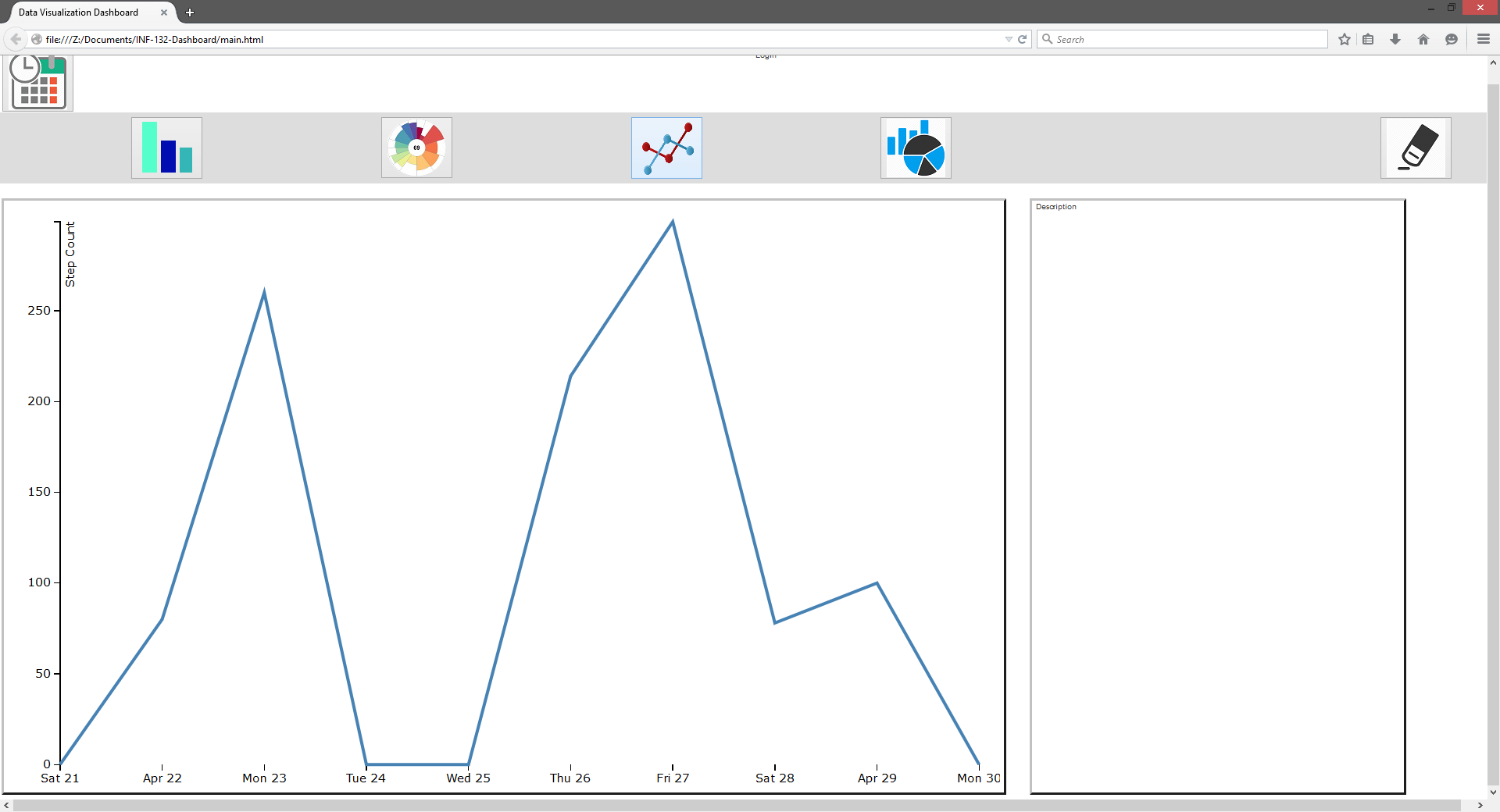 Glamour Shot: Tri-Graph (Bar,Line,Donut)
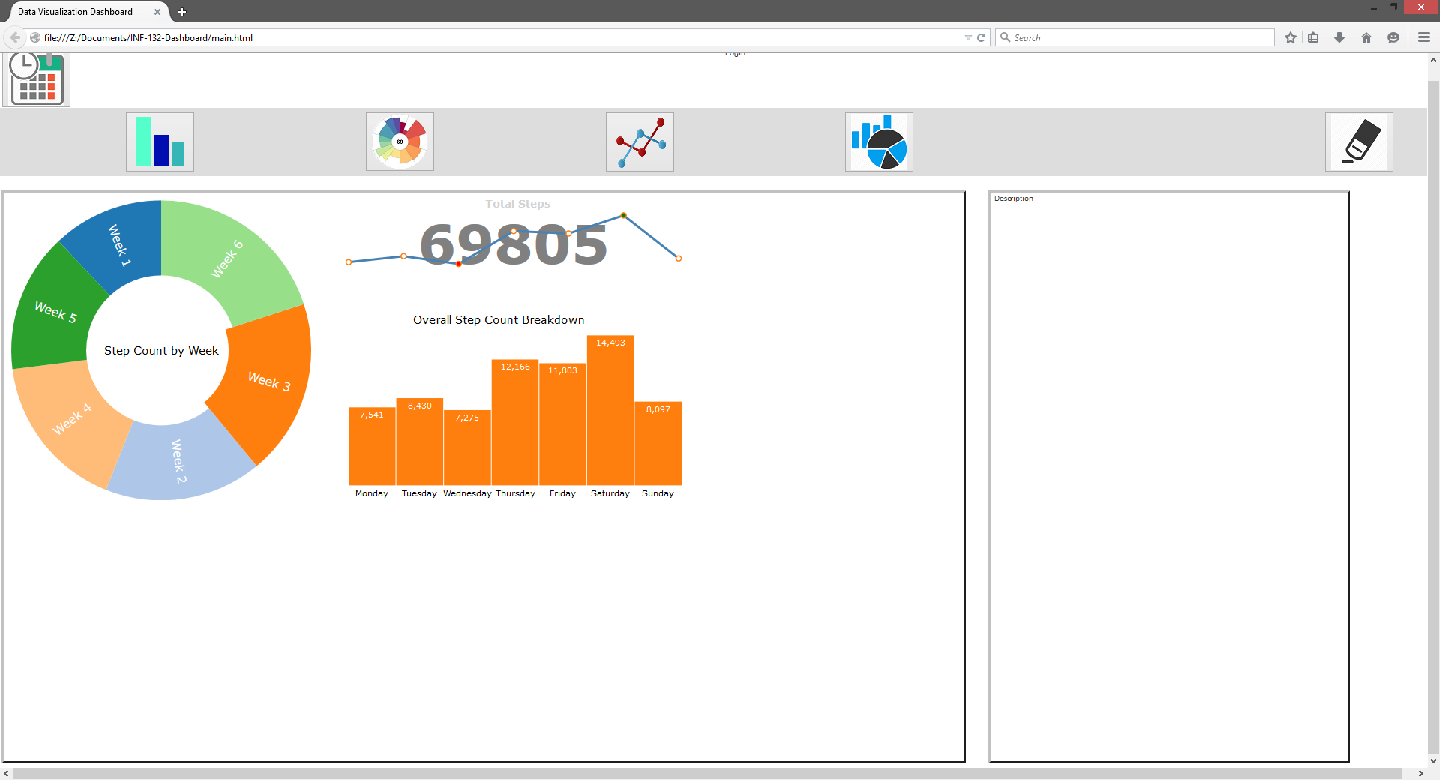 Difficulties encountered
D3
Must learn how D3 code works, other class helps with this
Could not get all proposed functions to work
Examples: Picking time frame of data to view and login functionality
Keeping customers up to date on progress
Our fault really
Difficulties encountered cont.
Unfinished product (missing features), resulting in difficulties during user testing
Insights from this described earlier
We will deal with these after data analysis
Decisions to be made
How to go about data analysis
After data analysis... 
Rank issues by severity (Courage and Baxter)
Fix most severe problems first
Consider lower-ranked problems
Updated Timeline
Week 9
(5/26-5/28) Finish interviews 
Franklin, Ty
(5/26-5/28) Think Alouds 
Ty, Franklin, Chape
(5/28-5/31) Data analysis 
Ty, Franklin, Chape
Updated Timeline
Week 10
(6/1-6/2) Finish Data Analysis
Ty, Franklin, Chape
(6/2-6/4) Refine Design based on data
Ty, Chape
(6/4-6/7) Write Final Report
Ty, Franklin, Chape
(6/5) Present final product to Laleh and Siripen
Ty, Franklin, Chape
Updated Timeline
Finals Week
(6/6-6/9) Collect and prepare project materials
Ty, Chape, Franklin
Collaborate with analyst group
Glamour Shot: Bar Chart
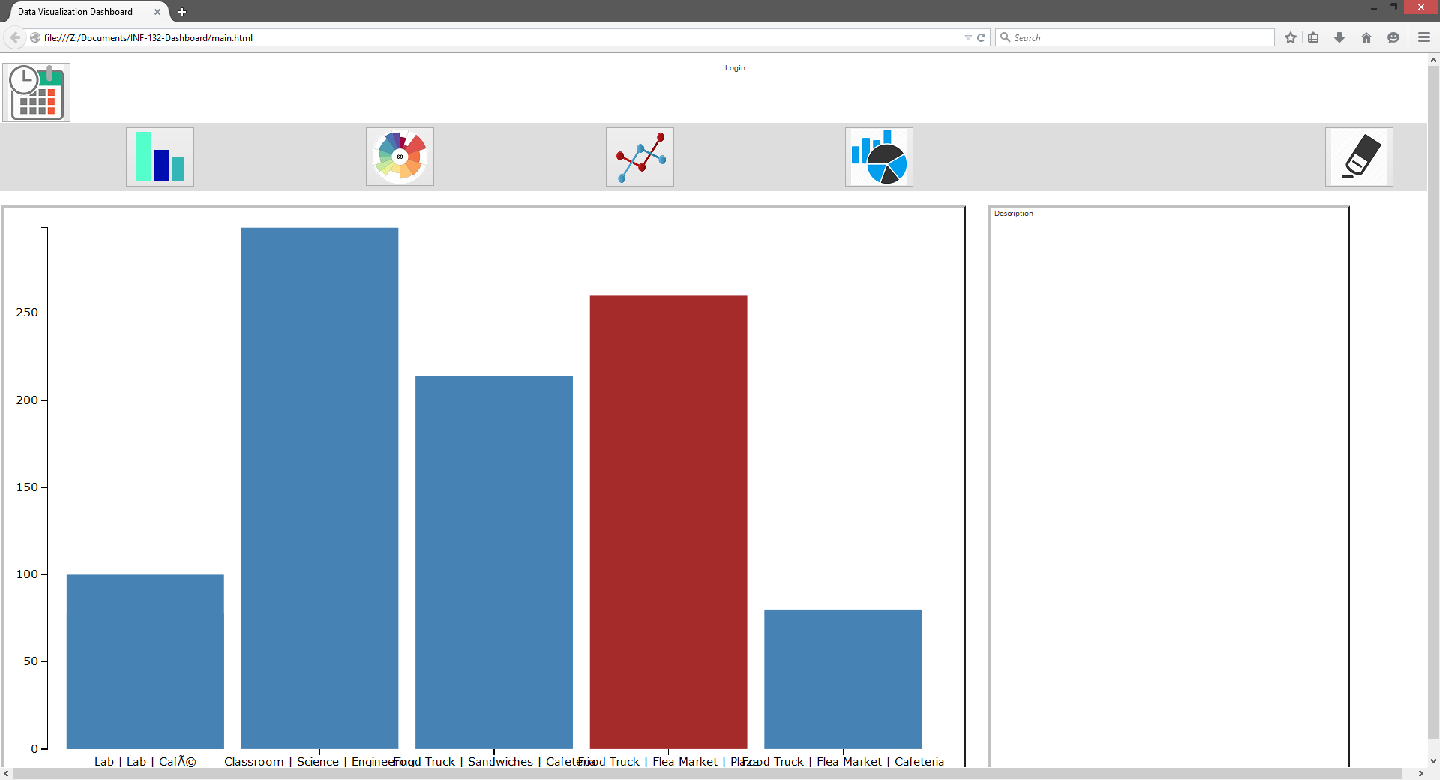 Glamour Shot: Aster Plot
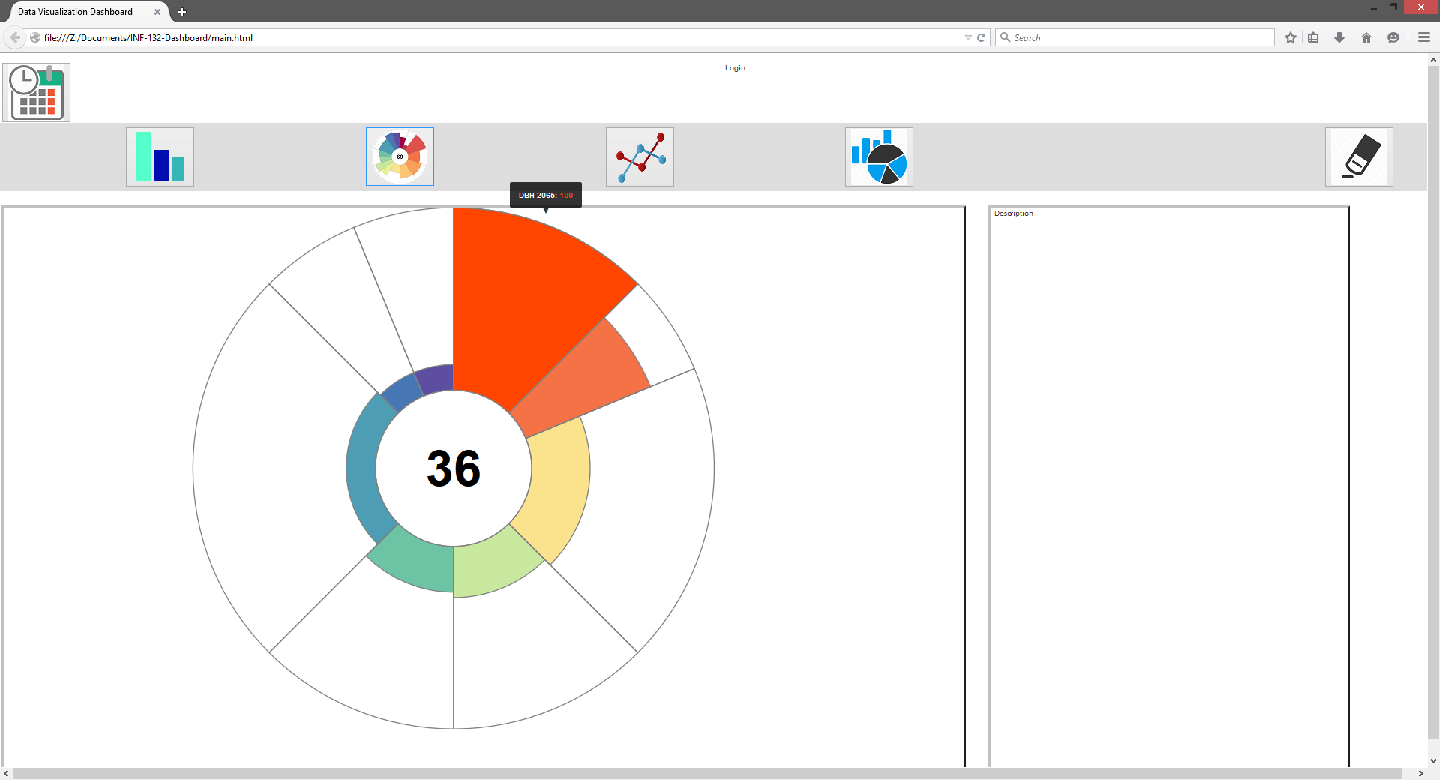 Thank You!
Questions?